Genital Sistem Biyokimyası
Genital Sistem Biyokimyası
1- Erkek Genital Sistem Biyokimyası
1.a. İsimlendirme
1.b. Embriyonel Gelişim
1.c. Püberte
1.d. Üreme Çağı
1.e. Laboratuvar Testleri
1.f. Klinik Bilgi
2- Kadın Genital Sistem Biyokimyası
	  2.a. Menstruel Siklus
2.b. Gebelik
2.c. Menopoz ve Postmenopozal Dönem
2.d. Laboratuvar Testleri
2.e. Klinik Bilgi
1.a. İsimlendirme
Androjenler (19 karbonlu)
Testosteron (Testis steronu – keton)
 Dihidrotestosteron (İki hidrojen almış testosteron)
 Androstenedion (Çift bağ ve iki keton grubu taşıyan androjen) 
 Östrojenler (18 karbonlu):
 Östron (keton grubu taşır)
 Östradiol (iki hidroksil grubu taşır)
 Östriol (üç hidroksil grubu taşır)
 Progesteron (21 karbonlu): Gestasyon (gebelik) öncesi hazırlık hormonu.
-OH : Hidroksil grubu
R-OH : Alk-ol (-ol)


          :   Karbonil Grubu


           :   Keton (-on)
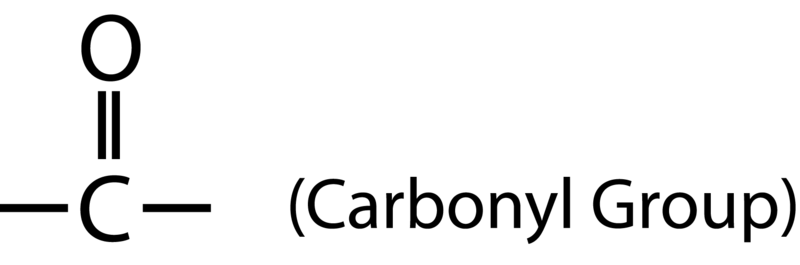 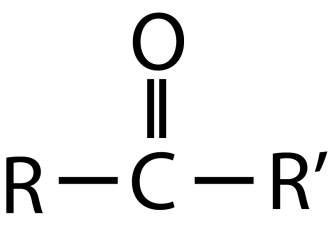 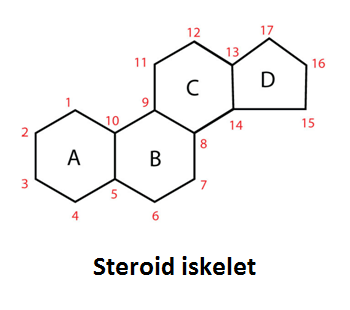 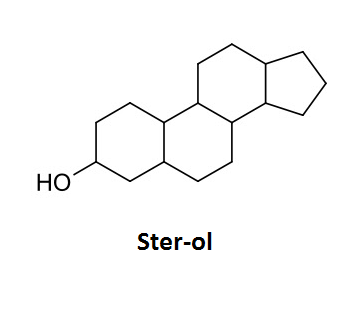 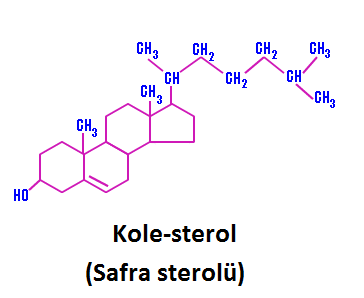 Kolesterol ilk kez safra taşında belirlenmiştir.
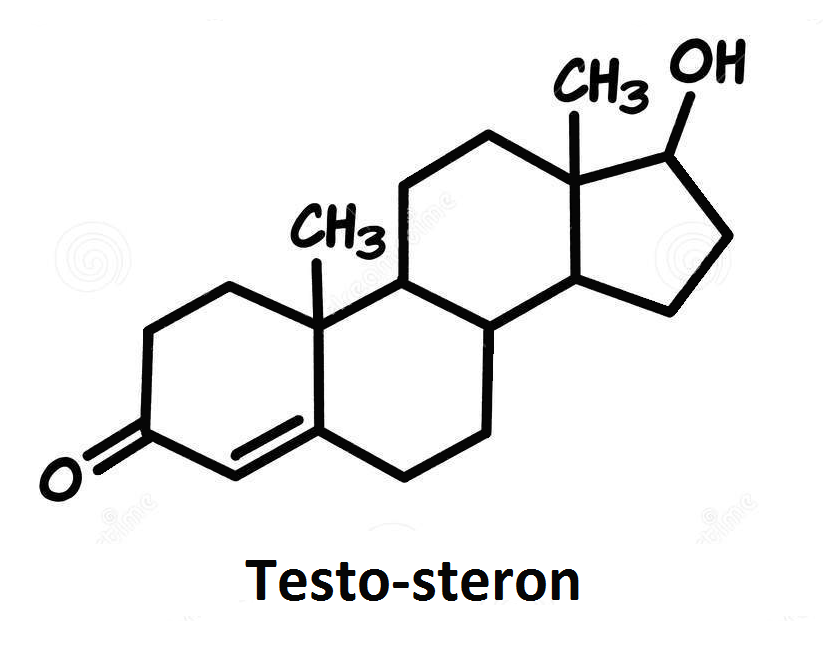 Testosteron: 17-beta-Hidroksi-4-Androsten-3-on
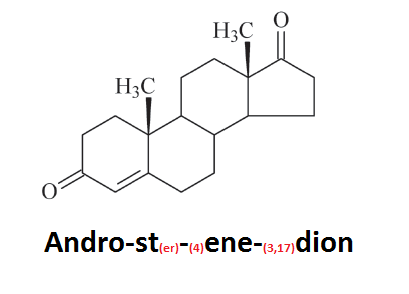 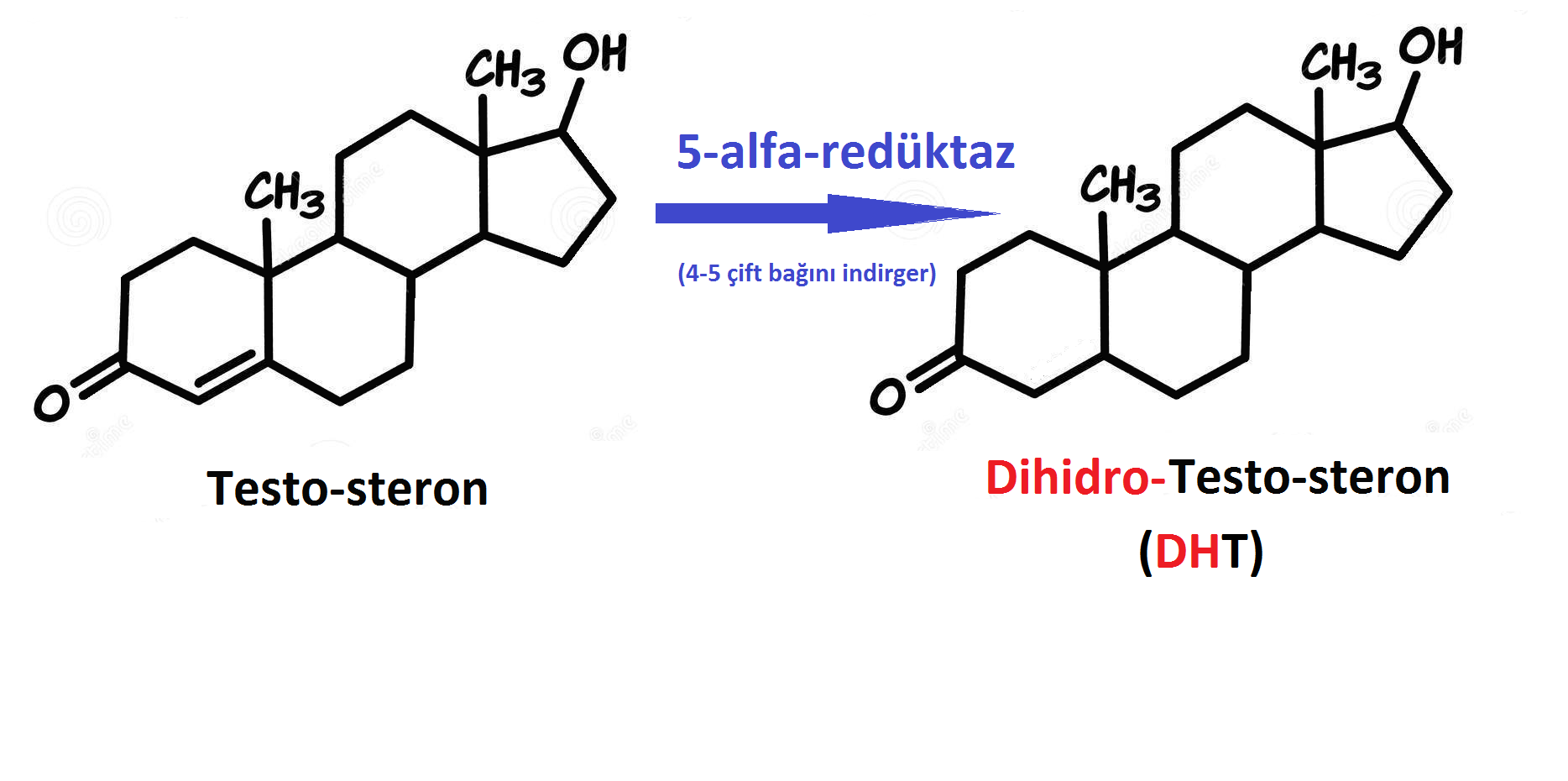 dihidro: iki hidrojen atomu ilavesi
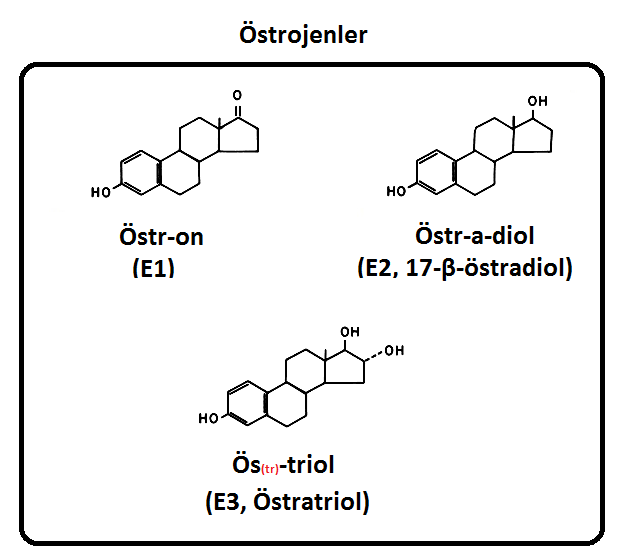 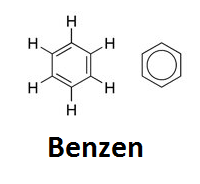 Benzen halkası aromatisite (dayanıklı özel halkasal yapı) gösterir.
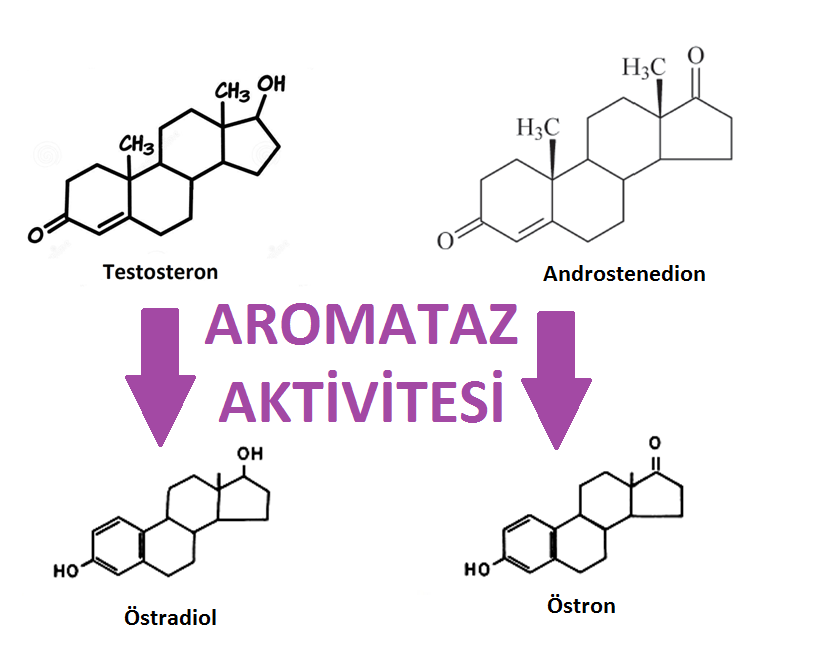 Aromataz enzimi, A halkasını aromatize ederek, androjenleri östrojenlere dönüştürür.
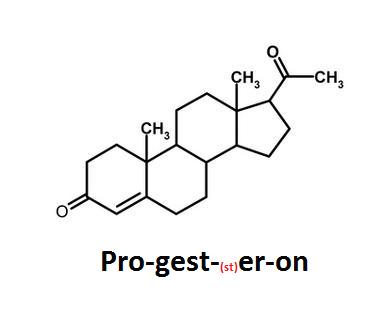 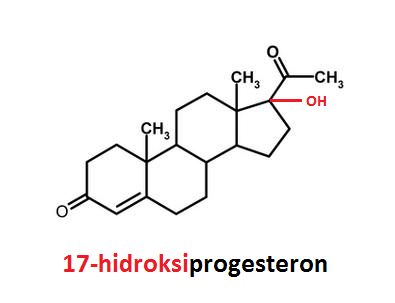 1.b. EmbriyonelGelişim
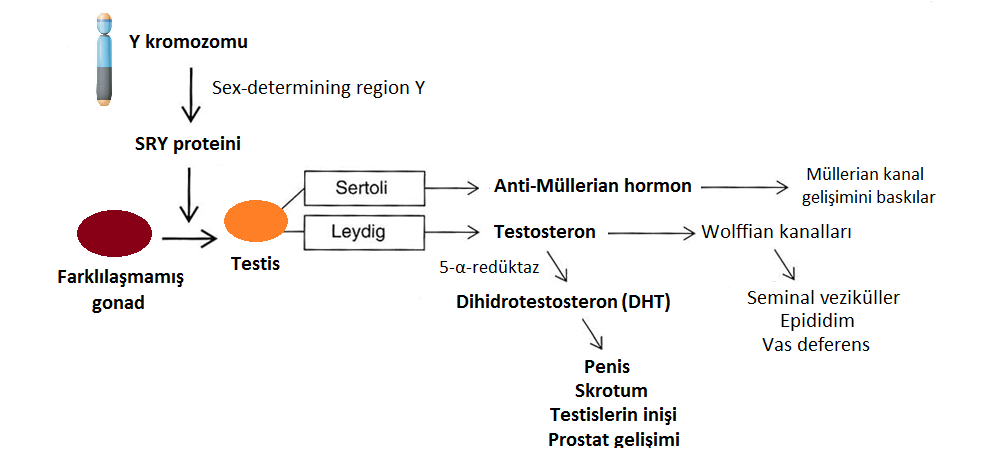 Müller kanalı: tuba uterina, uterus, serviks, üst 1/3 vajina
Eğer cinsiyeti belirleyen şey, erkeklik hormonu testosteron değil de, dişilik hormonu östrojen olsaydı; anneden geçen yüksek düzeylerdeki östrojen nedeniyle, erkek cinsiyete sahip bir bebeğin doğması mümkün olmazdı!
1.c. Püberte
Püberteyi başlatan şey; artmış ritmik GnRH salınımıdır. 

GnRH salınımını başlatan sebep ise, tam olarak anlaşılamamıştır.
Püberteyi etkileyen faktörler
Genetik: Anne-baba ergenliğe geç girmişse, çocukların da ergenliğe geç girme eğilimi olur.

Beslenme/Yağ kitlesi: Beslenme bozukluğu ergenliği geciktirir. Zayıf ve kısa boylu çocuklar ergenliğe daha geç girer. Sosyoekonomik düzeyi yüksek ailelerin çocukları, ergenliğe daha erken girme eğiliminde olur.

Biyolojik saat: Kör çocuklar daha erken ergenliğe girer. 

Enlem-Sıcaklık: Sıcak iklimlerde yaşayalar ergenliğe daha erken girer.
1.d. Üreme Çağı
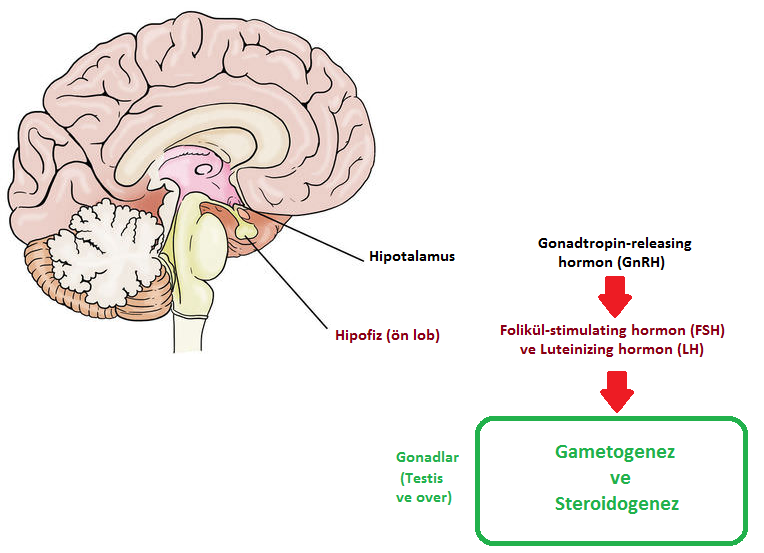 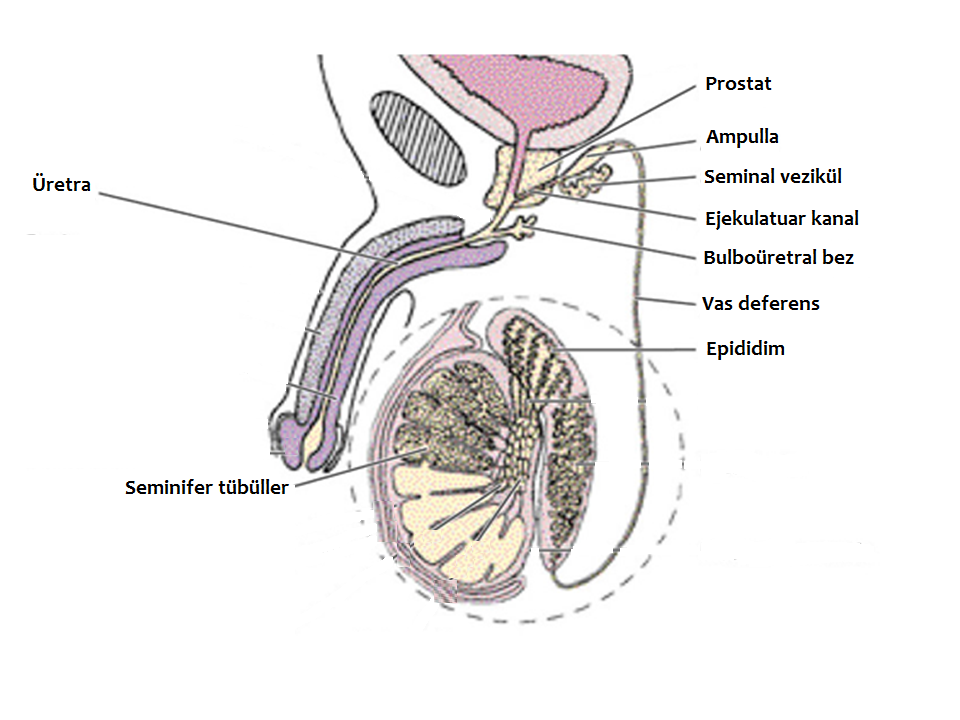 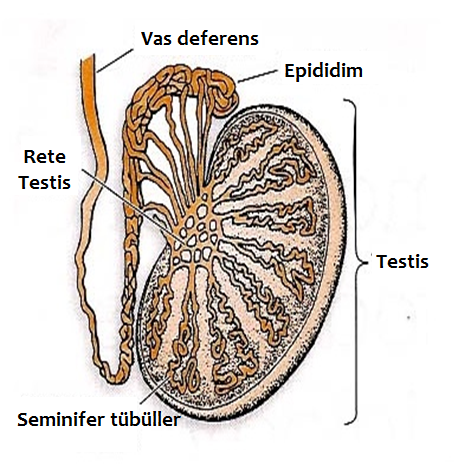 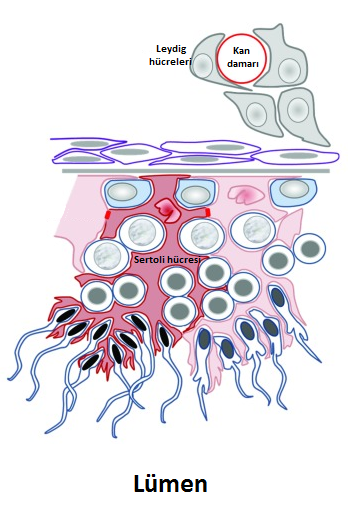 Sertoli hücrelerinden, FSH etkisiyle, inhibin ve androjen bağlayıcı protein (ABP) salınır.

ABP, testis içerisinde testosteronu bağlar ve böylece spermatogenez için gerekli yüksek testosteron konsantrasyonları testis içinde temin edilmiş olur.
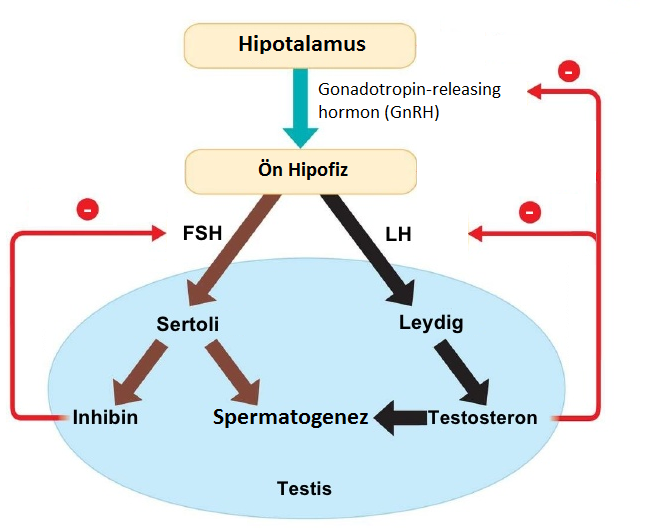 1.e. Laboratuvar Testleri
Total testosteron
Testosteron, erkekte, LH salınımı ve Leydig hücre fonksiyonunun belirtecidir; hipogonadizmin tespitini sağlar.
Total Testosteron
Erkek çocuklarda; erken veya geç pübertenin değerlendirilmesinde

Erişkin erkeklerde; infertilitenin, erektil disfonksiyonun değerlendirilmesinde

Kadınlarda; erkeksi (akne, seste kalınlaşma, aşırı kıllanma vb.) karakterlerin varlığında

istenir.
Serbest testosteron
Taşıyıcı protein (SHBG) seviyelerini etkileyen (tiroid hastalıkları gibi) durumlarda, total testosteron ölçümünden daha yararlıdır.
1.f. Klinik Bilgi
Anabolik steroidler
Vücut geliştirme amacıyla kullanılan androjenik steroidlerdir.

Gonadotropinleri baskılayıp, doğal testosteronu azaltırlar: testis küçülmesi, bozulmuş spermiogenez.

Kardiyovasküler hastalık riskini artırırlar.
Erkek-Tipi Kellik ve Benign Prostat Hipertrofisi
5-αlfa-redüktazın etkisiyle testosteron dihidrotestosterona çevrilir. 

5-alfa-redüktaz; prostat, deri, saç folikülleri ve beyinde bulunur.
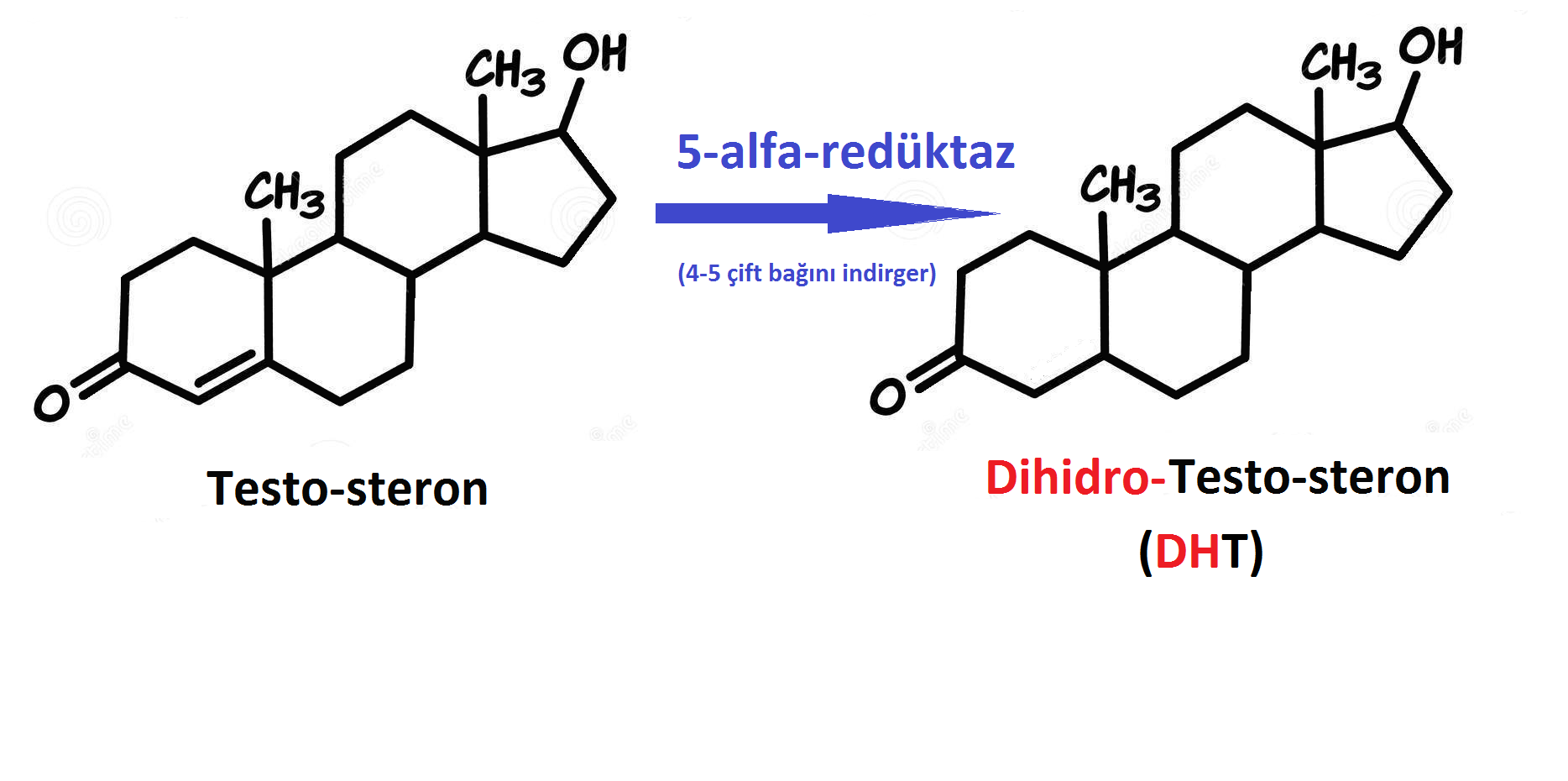 Erkek-tipi saç dökülmesi: Genetik zemin + DHT maruziyeti

DHT oluşumunu engelleyen, 5-alfa-redüktaz inhibitörleri tedavide kullanılabilir.

Yan etki olarak; cinsel istekte azalma, erektil disfonksiyon ve jinekomastiye yol açabilir.
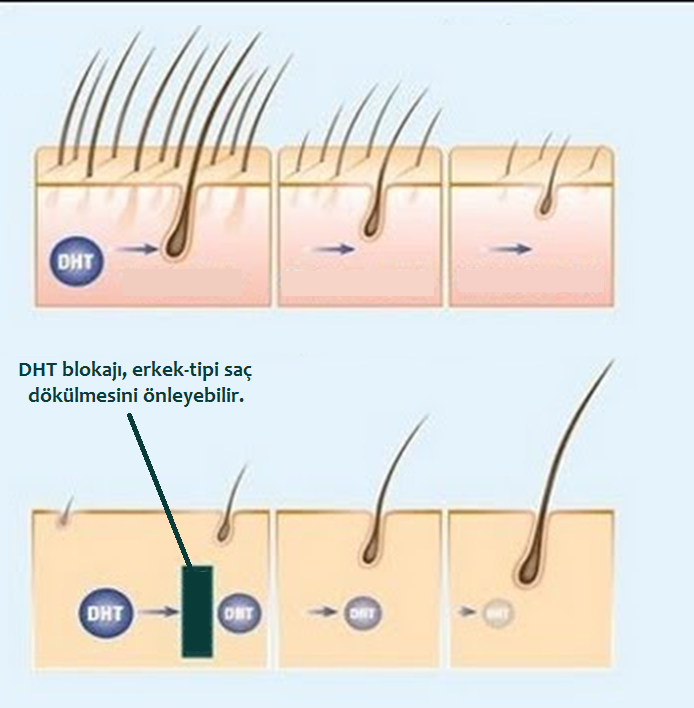 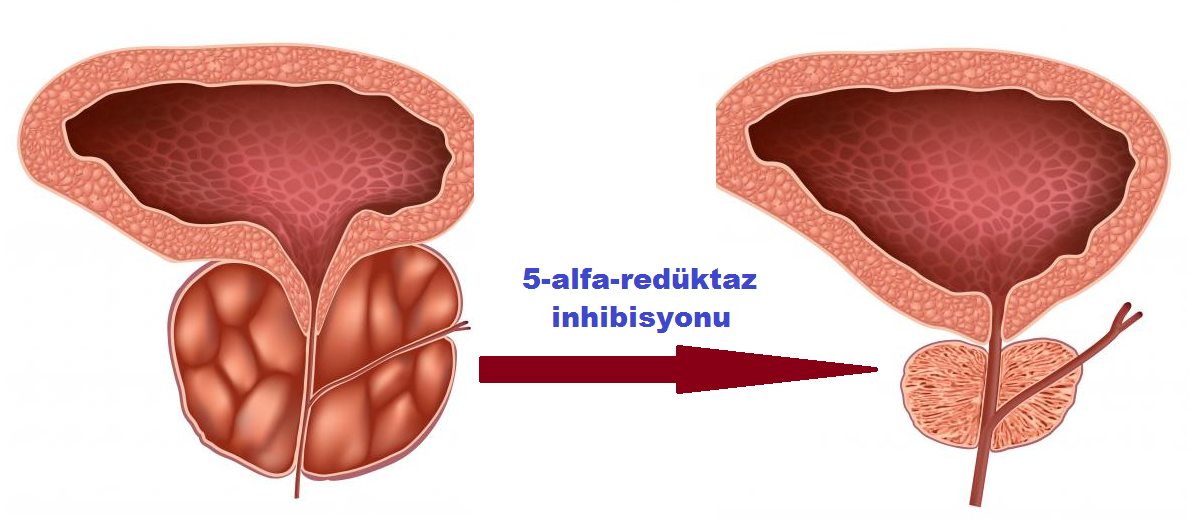 Finasterid: 5-alfa redüktaz inhibitörü

Benign prostat hipertrofisinde ve yetişkin erkek androjenik saç dökülmesinde kullanılır. Yan etkileri: impotens, libido azalması, jinekomasti.
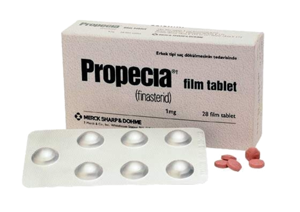 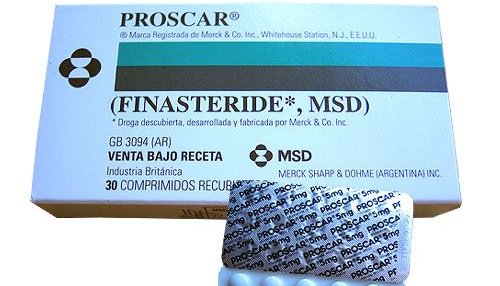 Testosteron ve androstenedion, aromataz enzimi aracılığıyla östrojenlere çevrilebilir. 

Aromataz aktivitesi başlıca adipoz dokuda görülür.
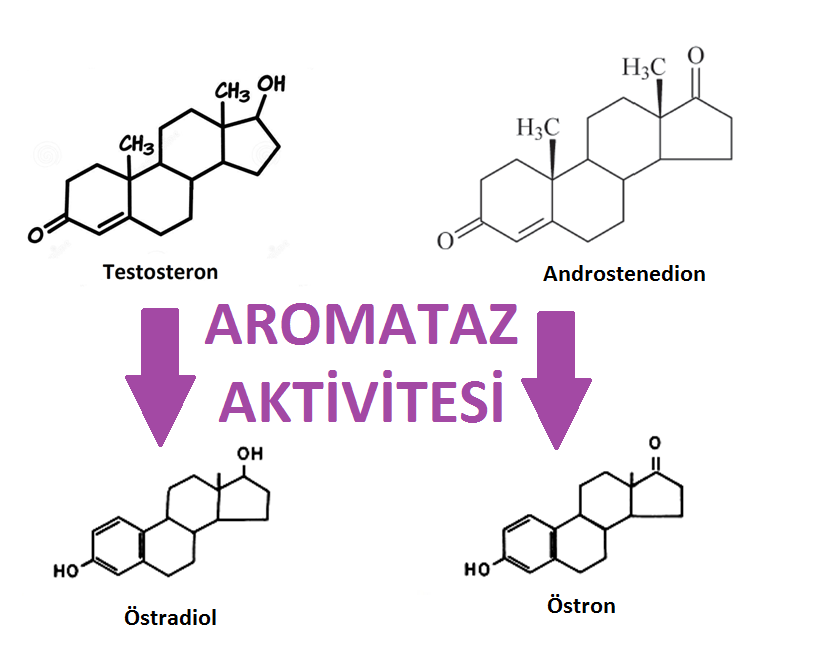 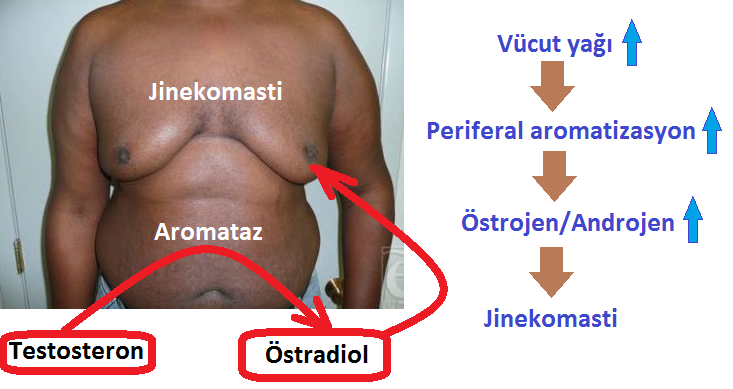 2. Kadın Genital Sistem Biyokimyası
2.a. Menstruel Siklus
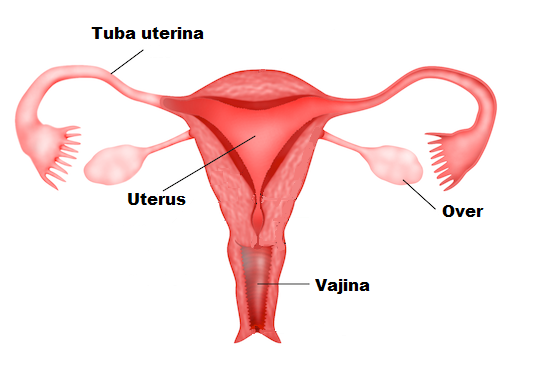 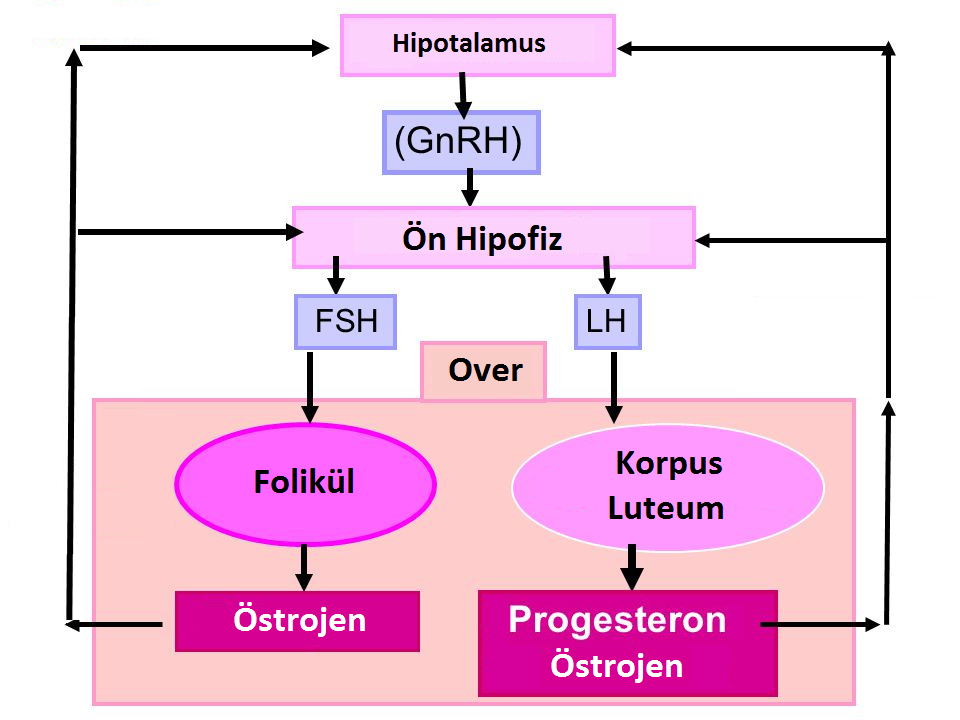 Foliküler devrenin erken döneminde FSH konsantrasyonları yükselir; fakat ovulasyon yaklaştıkça azalır.

Foliküller büyüdükçe östradiol salınımı da artar.

Foliküler devrenin sonunda, ovulasyondan hemen önce, östrojen sekresyonu çok yüksek seviyelere ulaşır. 

LH konsantrasyonu foliküler devrenin sonlarına doğru artmaya başlar.
Geç foliküler safhada östrojenin pozitif feedback etkisi, LH pikine neden olur.

LH piki ovulasyon için gereklidir.
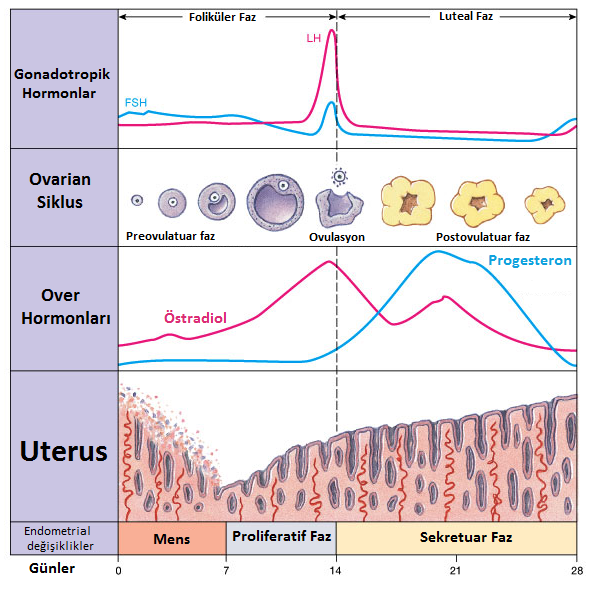 Korpus luteum, başlıca progesteron ve östradiol salgılar; ayrıca tıpkı Sertoli hücreleri gibi inhibin salgılayarak FSH’yı süprese eder.

Progesteron periferik kan akımını azaltır. Bu yüzden lüteal fazda vücut sıcaklığı 0,5 oC artar.

Gebelik oluşmazsa, korpus luteumun fonksiyonunun azalmasına bağlı olarak, östrojen ve progesteron düzeyleri düşer ve endometrium yıkımı başlar: menstruel kanama.
2.b. Gebelik
Gebelik oluşursa korpus luteum korunur.

Gebeliğin ilk 2 ayında progesteronun ana kaynağı korpus luteumdur.

Plasenta progesteron sentezindeki başat rolü yaklaşık olarak 2. aydan itibaren üstlenmeye başlar.
Fetusun sinsityotrofoblastik hücreleri koryonik gonadotropin (hCG) üretir; bu hormon LH ile benzer etkiler gösterir ve korpus luteumun devamlılığını sağlar. 

Gebelikte plasentadan salınan ana östrojen östrioldür (E3).
2.c. Menopoz ve Postmenopozal Dönem
Menopoz
Meno (month - ay) aylık siklus ve pausis (pause, ceasing - durma) kesilme anlamına gelir.

Menopoz: aylık siklusların sona ermesi.
45-55 yaşları arasında menstruel siklus bozulur ve kalıcı olarak ortadan kalkar.

Overlerin östrojen ve inhibin sentezinin durması, gonadotropin (FSH ve LH) yapımını artırır.
Adrenal androstenedionun periferal aromatizasyonundan kaynaklanan östron, postmenopozal dönemin başlıca östrojenidir.

Özellikle şişman kadınlarda, yüksek östron düzeyleri görülebilir. 
 
Östron, zayıf bir östrojendir; FSH ve LH’yı baskılayamaz.
Postmenopozal kadınlarda östrojen/androjen oranı azaldığı için hirsutizm görülebilir.

Östrojen yetersizliği kemik erimesine neden olur (osteoporoz). 

Kemik erimesini önlemek için östrojen replasman tedavisi gerekebilir.
Östrojenler
Etki güçleri: Östradiol > Östron > Östriol

Östradiol: Üreme çağında
Östron: Postmenopozal dönemde
Östriol: Gebelikte
2.d. Laboratuvar Testleri
FSH
Hipofiz fonksiyonlarını, menstrüel siklusu, infertiliteyi, hipogonadizmi ve menopozu değerlendirmek için istenir.
FSH için referans aralıkları
LH
Hipofiz hastalıklarında GH ile birlikte ilk etkilenen hormonlardan biridir.

Bunun dışında, menstruel düzensizliklerin ve infertilitenin değerlendirilmesinde ve ovulasyonun saptanmasında kullanılır.
Östradiol
Kadınlarda, genel olarak, erken veya geç pübertenin ve hipogonadizmin tanısında ve folikül gelişiminin değerlendirilmesinde kullanılır.

Erkeklerde jinekomastinin değerlendirilmesinde kullanılır.
Progesteron
Ovulasyonun oluştuğunu saptamada ve gebelikte plasental fonksiyonların değerlendirilmesinde kullanılır.

Ovulasyonun değerlendirilmesinde en önemli testtir.

Eğer ovulasyon olmazsa, korpus luteum oluşmaz ve progesteron düzeylerinde beklenen artış olmaz.
hCG
Gebeliğin tanısında ve takibinde kullanılan temel hormondur.

Arttığı diğer durumlar: mol hidatidiform, koryokarsinom, gonadal tümörler, ektopik gebelik.
Yöntem ve kit çeşitliliği nedeniyle, değişik cihazlar arasında 2 kata kadar varan ölçüm farklılıkları görülebilir.

Bu yüzden hCG takibi yapılan hastalarda, aynı cihaza ait ölçümlerin izlenmesi uygundur.
2.e. Klinik Bilgi
Hormon Replasman Tedavisi (HRT)
Düşük östrojen ve progesteron seviyelerine bağlı olumsuz etkilerin giderilmesine yönelik olarak uygulanan yerine-koyma tedavisidir.

Postmenopozal kemik erimesinin tedavisine katkı sağlar.